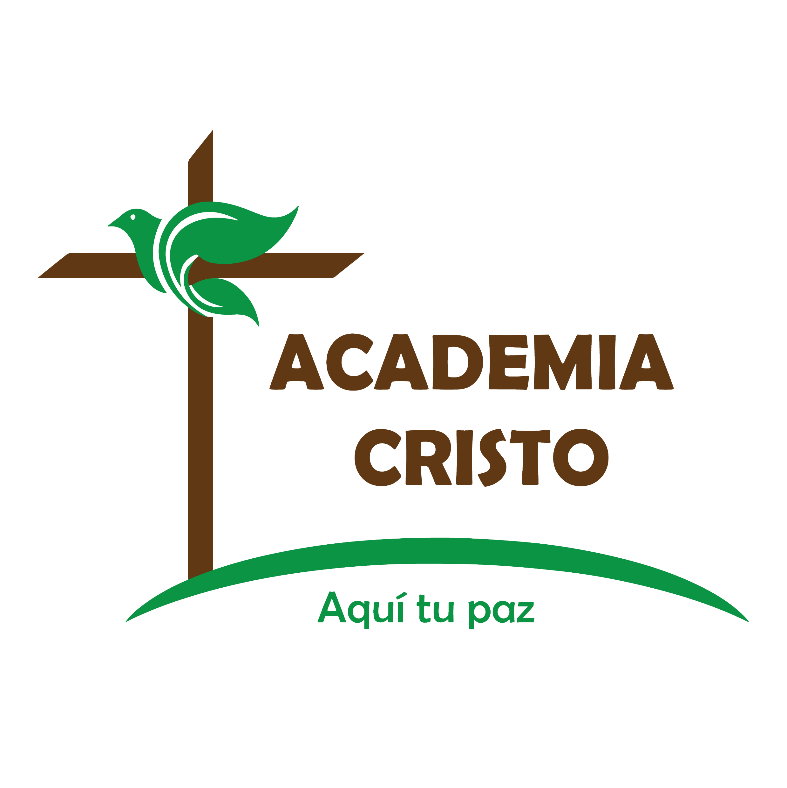 LA PALABRA CRECE- MULTIPLICANDO DISCÍPULOS
Lección 7
LECCIÓN 7
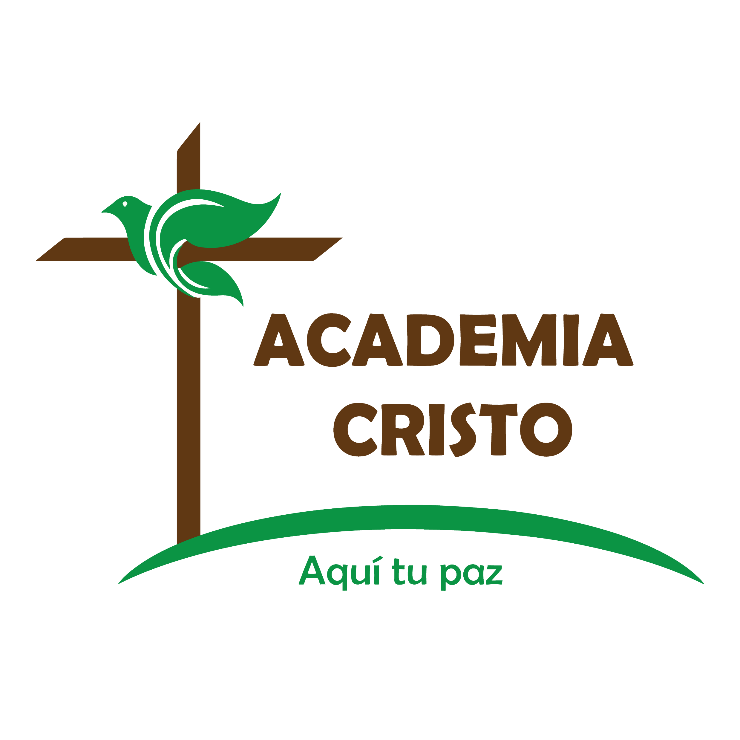 El compañerismo de la iglesia en la práctica para el multiplicador de iglesias
LA ORACIÓN
Querido Padre celestial, envía tu Espíritu Santo para iluminar nuestros corazones a través de tu Palabra para que compartamos el alimento espiritual puro con otros. Mantennos lejos de toda mentira. Si nos desviamos, Señor, usa tu Palabra llevada a nosotros por otros creyentes para traernos de vuelta a tu verdad. Cuando nos enfrentamos a aquellos que se oponen a tu verdad, mantennos firmes y valientes para corregirlos usando tu Palabra. Muévenos a nosotros y a ellos a estar siempre dirigidos por la Escritura. En el nombre de Jesús oramos. Amén
LA PALABRA CRECE- MULTIPLICANDO DISCÍPULOS #7
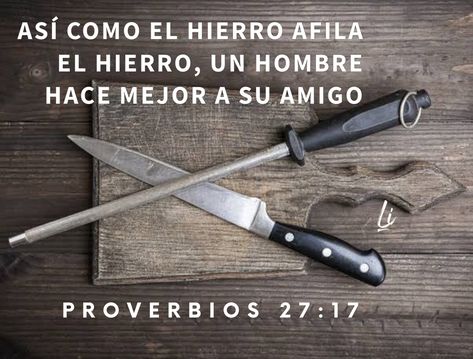 ¿Cuáles son las directrices para la guía de metas que discutimos en la última clase?
Conocimiento bíblico 
Crecimiento en una área específica de santificación 
El trabajo de compartir el evangelio
El empoderar y encomendar el trabajo a otros COMPARTIDORES del evangelio
LA PALABRA CRECE- MULTIPLICANDO DISCÍPULOS #7
¿DE QUÉ HABLA EL INSTRUCTOR DEL VIDEO CUANDO HABLA ACERCA DEL “VENENO EN LA LECHE?”
LA PALABRA CRECE- MULTIPLICANDO DISCÍPULOS #7
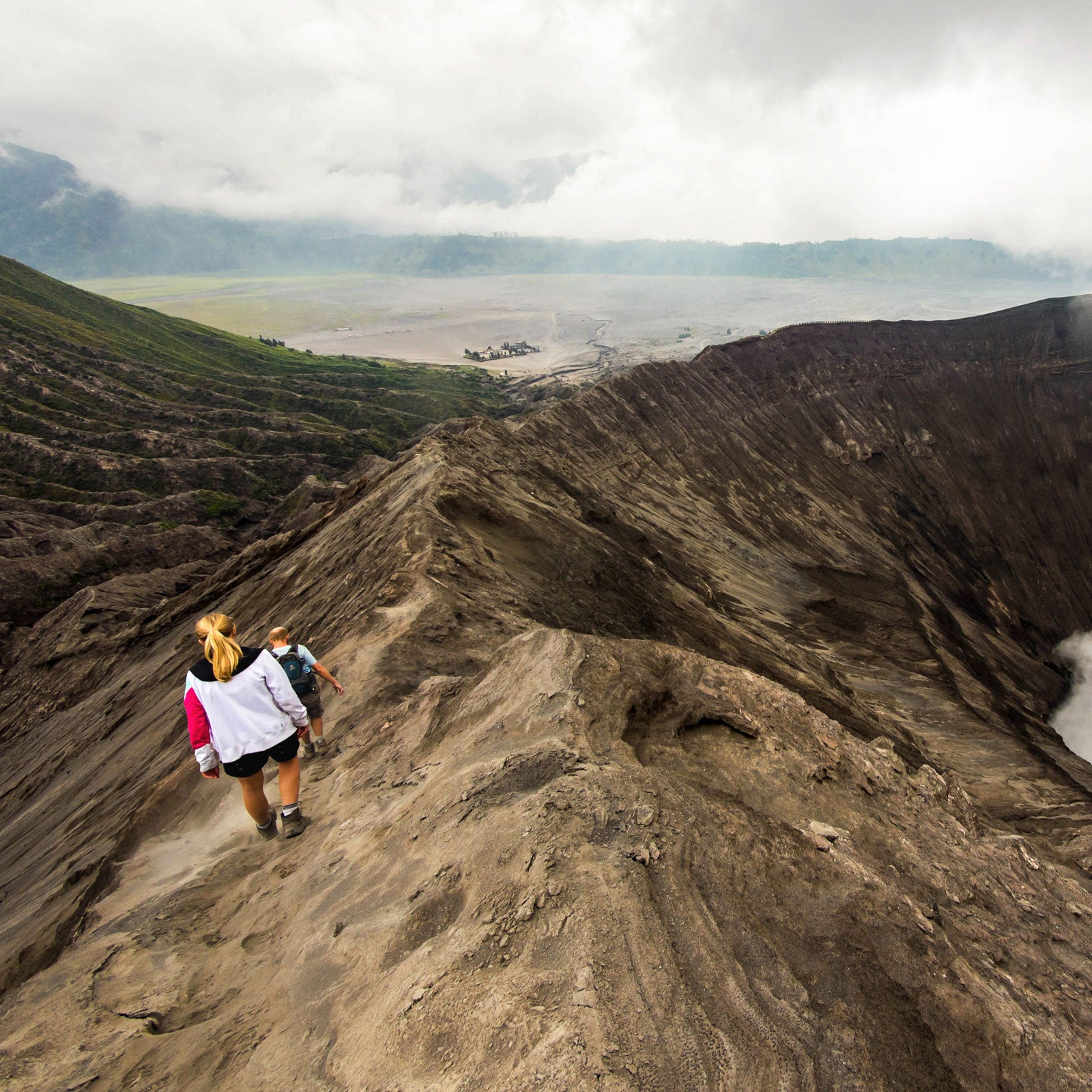 This Photo by Unknown Author is licensed under CC BY-SA
La primera tentación
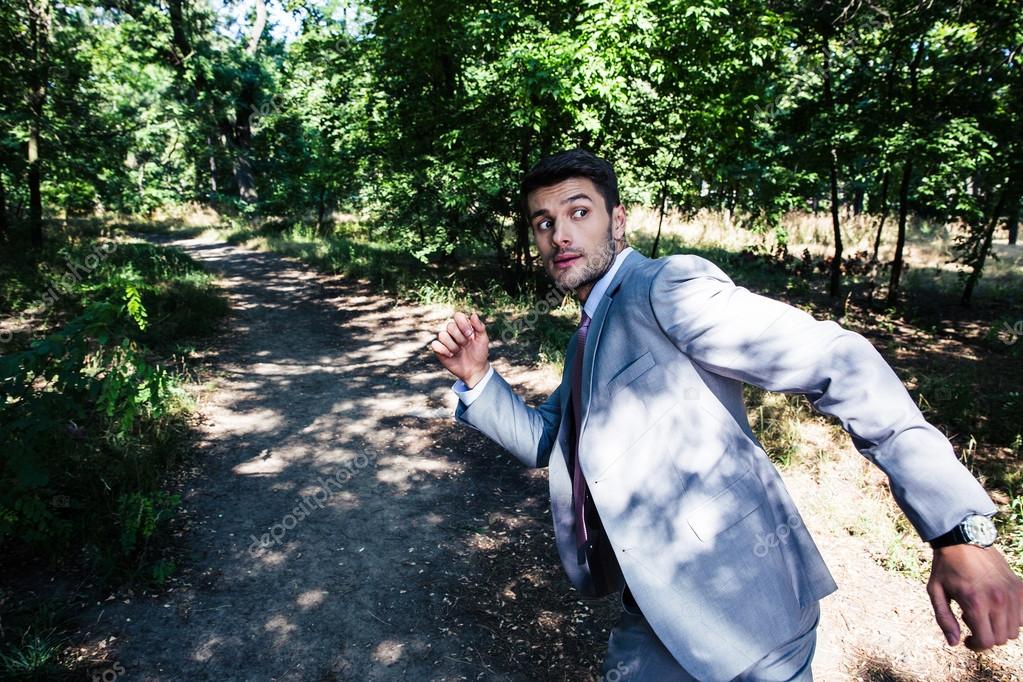 LA PALABRA CRECE- MULTIPLICANDO DISCÍPULOS #7
La segunda tentación
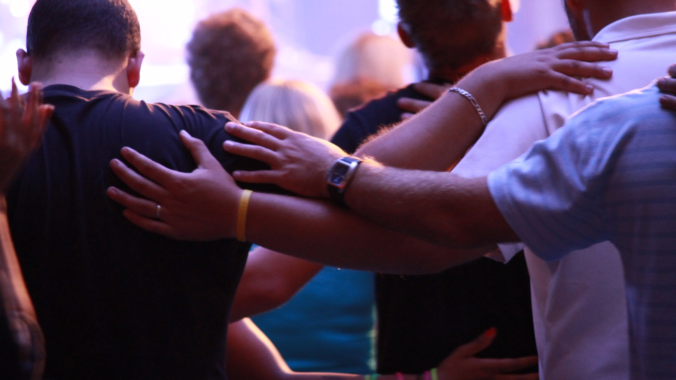 LA PALABRA CRECE- MULTIPLICANDO DISCÍPULOS #7
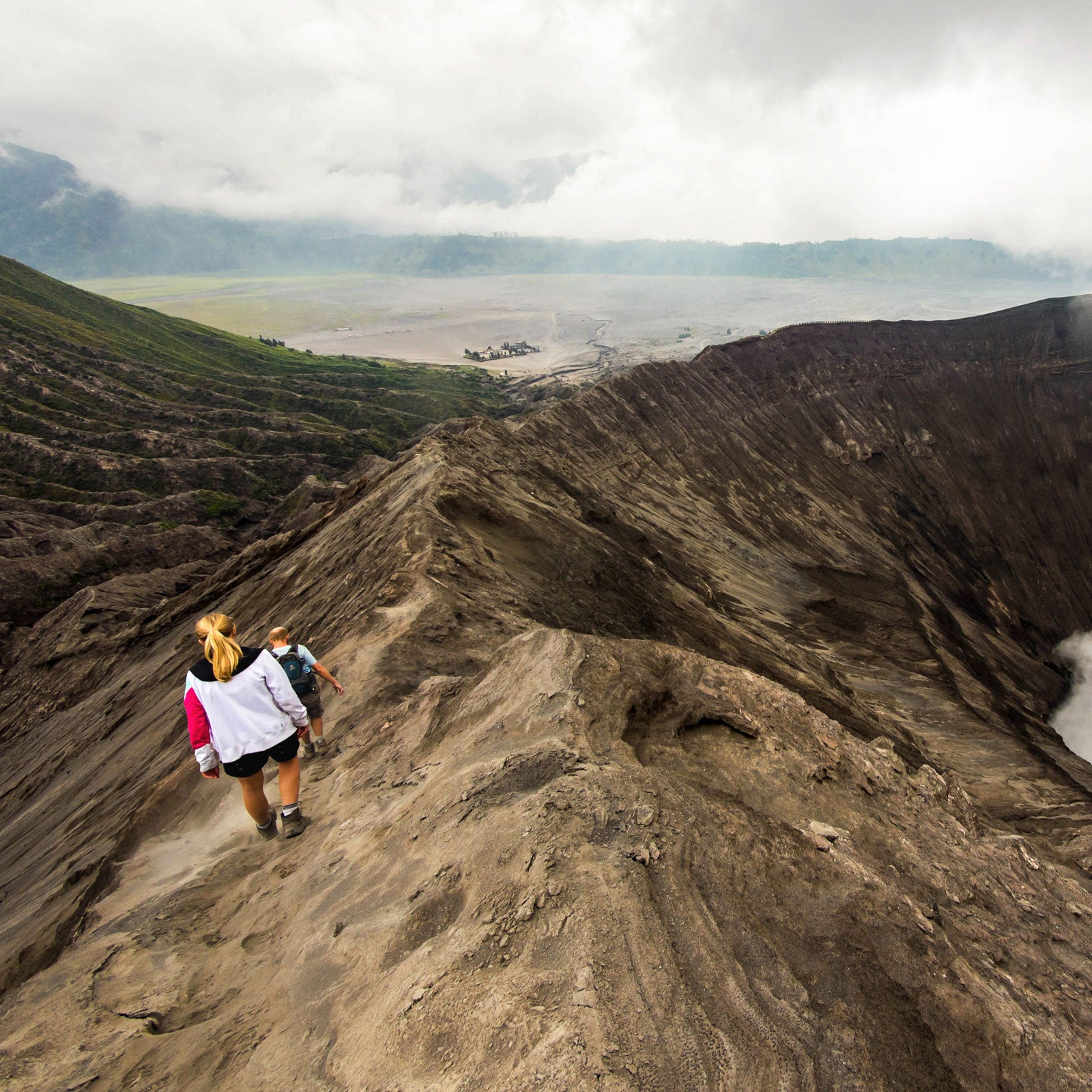 This Photo by Unknown Author is licensed under CC BY-SA
¿Cuál de las dos tentaciones mencionadas es más fuerte en su situación?
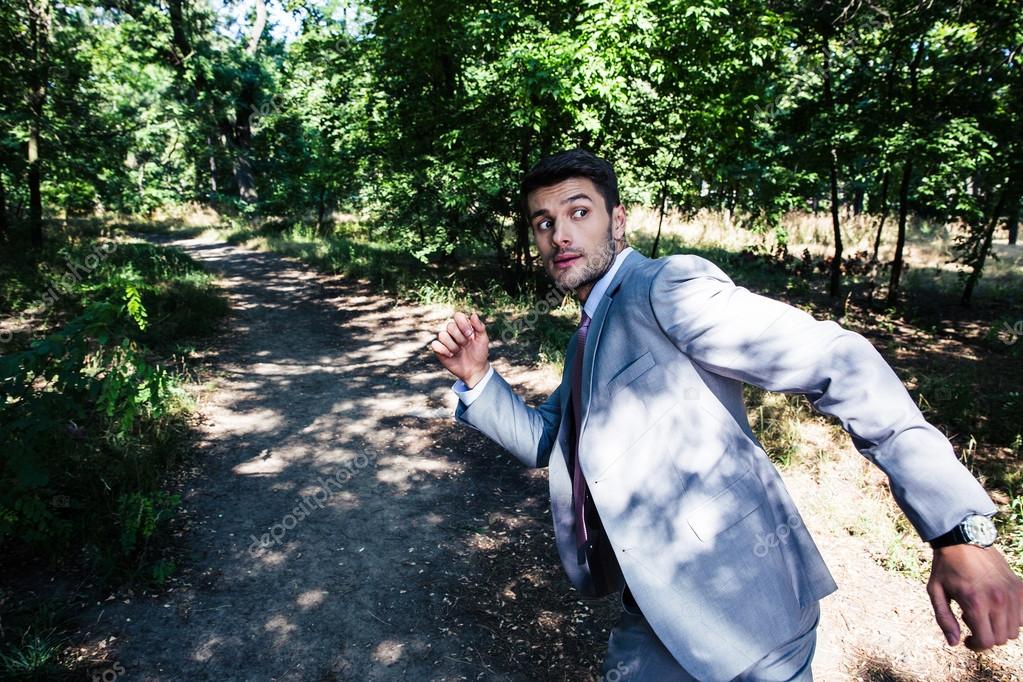 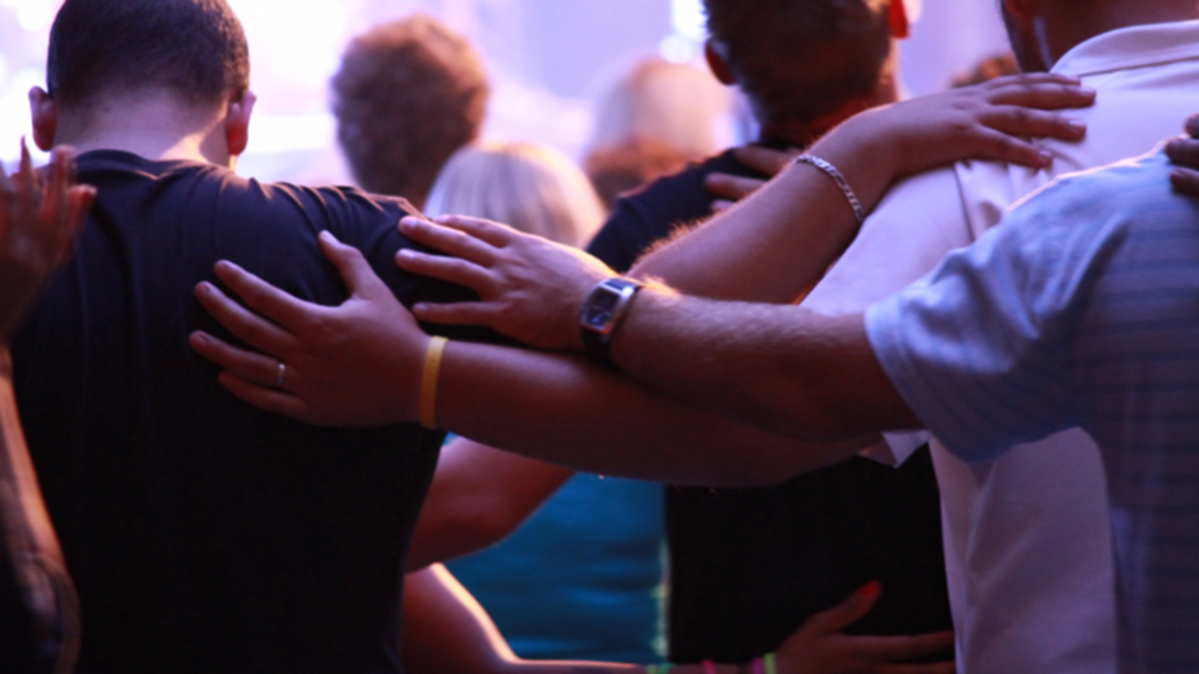 LA PALABRA CRECE- MULTIPLICANDO DISCÍPULOS #7
Apliquemos Hechos 18 y 19 a nuestros propios ministerios
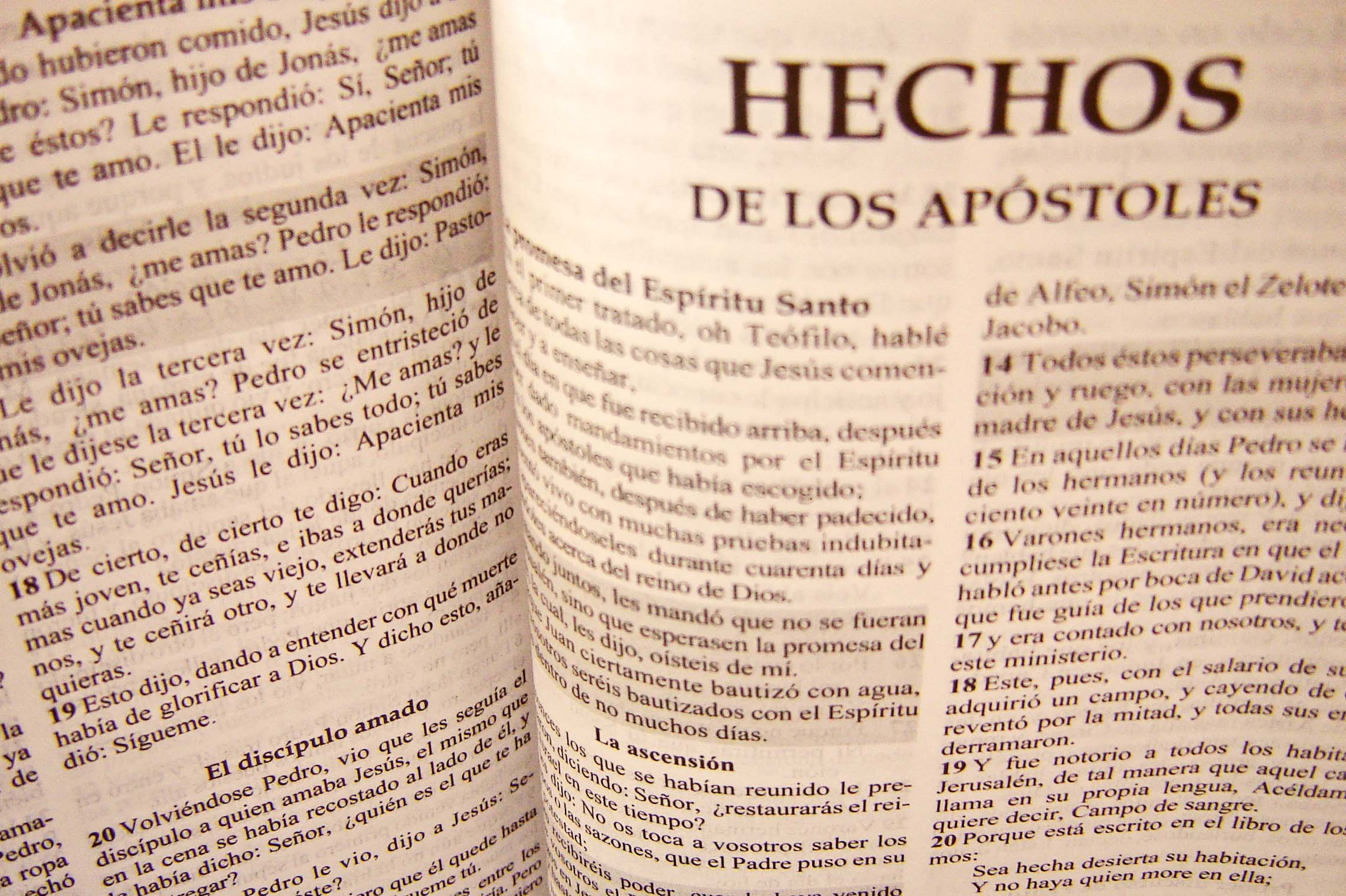 LA PALABRA CRECE- MULTIPLICANDO DISCÍPULOS #7
Hechos 18:24-26“Por aquel entonces llegó a Éfeso un judío llamado Apolos, natural de Alejandría. Era un hombre ilustrado y convincente en el uso de las Escrituras. 25 Había sido instruido en el camino del Señor, y con gran fervor[a] hablaba y enseñaba con la mayor exactitud acerca de Jesús, aunque conocía solo el bautismo de Juan. 26 Comenzó a hablar valientemente en la sinagoga. Al oírlo Priscila y Aquila, lo tomaron a su cargo y le explicaron con mayor precisión el camino de Dios.”
LA PALABRA CRECE- MULTIPLICANDO DISCÍPULOS #7
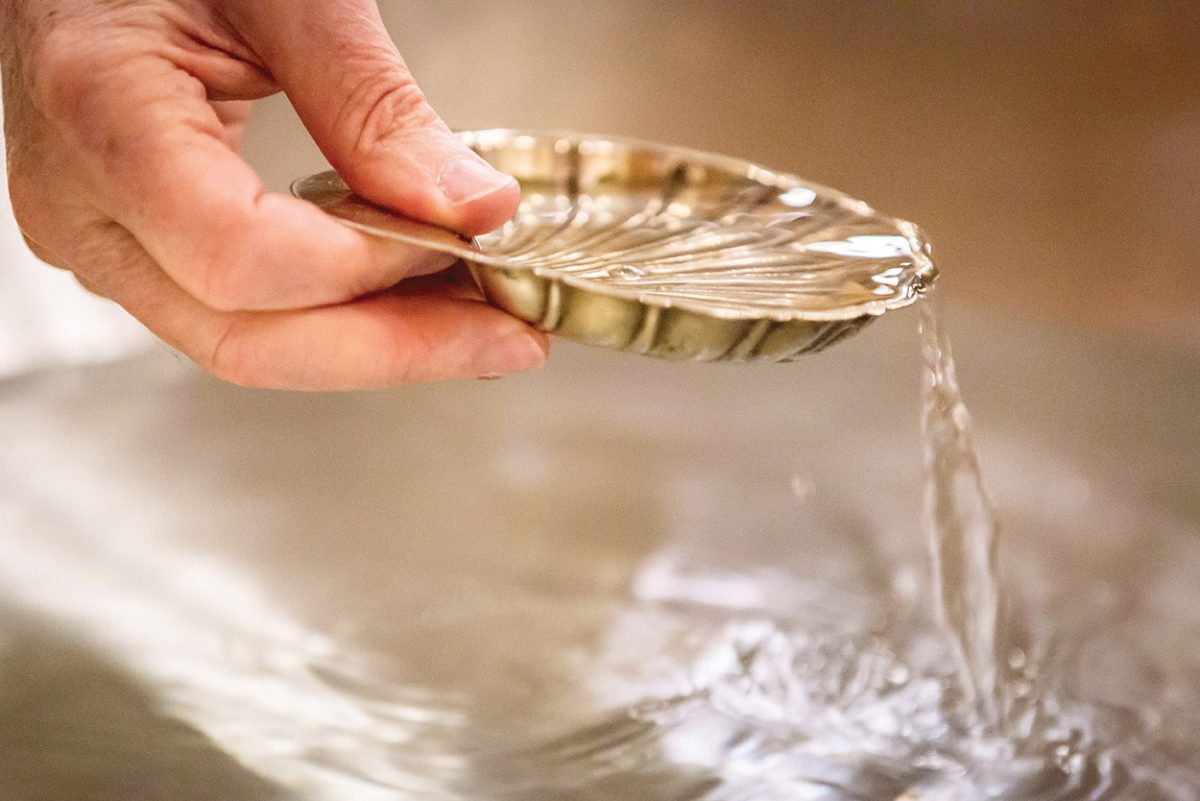 Hechos 19:1-4“Mientras Apolos estaba en Corinto, Pablo recorrió las regiones del interior y llegó a Éfeso. Allí encontró a algunos discípulos.2 —¿Recibieron ustedes el Espíritu Santo cuando creyeron? —les preguntó.—No, ni siquiera hemos oído hablar del Espíritu Santo —respondieron.3 —Entonces, ¿qué bautismo recibieron?—El bautismo de Juan.4 Pablo les explicó:—El bautismo de Juan no era más que un bautismo de arrepentimiento. Él le decía al pueblo que creyera en el que venía después de él, es decir, en Jesús.”
LA PALABRA CRECE- MULTIPLICANDO DISCÍPULOS #7
Romanos 16:17“Les ruego, hermanos, que se cuiden de los que causan divisiones y dificultades, y van en contra de lo que a ustedes se les ha enseñado. Apártense de ellos.”
Tito 3:10“Al que cause divisiones, amonéstalo dos veces, y después evítalo.”
LA PALABRA CRECE- MULTIPLICANDO DISCÍPULOS #7
LAS 5 PREGUNTAS PARA “CONSOLIDAR”
¿De qué se trata la historia?
¿Qué pecado me enseña a confesar esta historia? 
¿Dónde veo el amor de Dios en esta historia? 
¿Qué me enseña Dios a pedir y hacer en esta historia? 
¿Cuándo sería una buena situación para compartir esta historia?
LA PALABRA CRECE- MULTIPLICANDO DISCÍPULOS #7
LAS 5 PREGUNTAS PARA “CONSOLIDAR”
¿De qué se trata la historia?
¿Qué pecado me enseña a confesar esta historia? 
¿Dónde veo el amor de Dios en esta historia? 
¿Qué me enseña Dios a pedir y hacer en esta historia? 
¿Cuándo sería una buena situación para compartir esta historia?
LA PALABRA CRECE- MULTIPLICANDO DISCÍPULOS #7
LAS 5 PREGUNTAS PARA “CONSOLIDAR”
¿De qué se trata la historia?
¿Qué pecado me enseña a confesar esta historia? 
¿Dónde veo el amor de Dios en esta historia? 
¿Qué me enseña Dios a pedir y hacer en esta historia? 
¿Cuándo sería una buena situación para compartir esta historia?
LA PALABRA CRECE- MULTIPLICANDO DISCÍPULOS #7
LAS 5 PREGUNTAS PARA “CONSOLIDAR”
¿De qué se trata la historia?
¿Qué pecado me enseña a confesar esta historia? 
¿Dónde veo el amor de Dios en esta historia? 
¿Qué me enseña Dios a pedir y hacer en esta historia? 
¿Cuándo sería una buena situación para compartir esta historia?
LA PALABRA CRECE- MULTIPLICANDO DISCÍPULOS #7
LAS 5 PREGUNTAS PARA “CONSOLIDAR”
¿De qué se trata la historia?
¿Qué pecado me enseña a confesar esta historia? 
¿Dónde veo el amor de Dios en esta historia? 
¿Qué me enseña Dios a pedir y hacer en esta historia? 
¿Cuándo sería una buena situación para compartir esta historia?
LA PALABRA CRECE- MULTIPLICANDO DISCÍPULOS #7
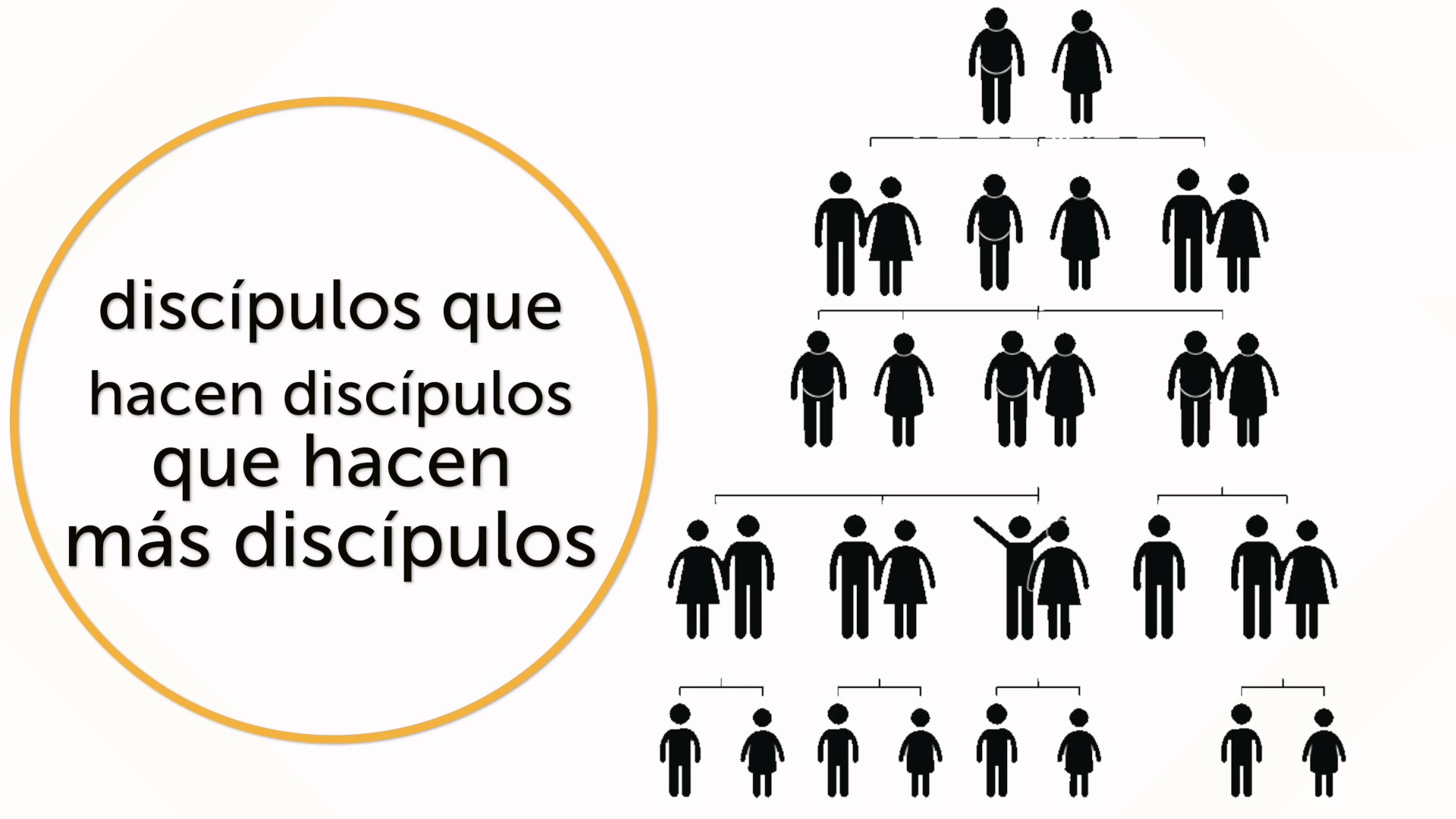 La Palabra Crece- Multiplicando Discípulos #1
Concluyendo la lección
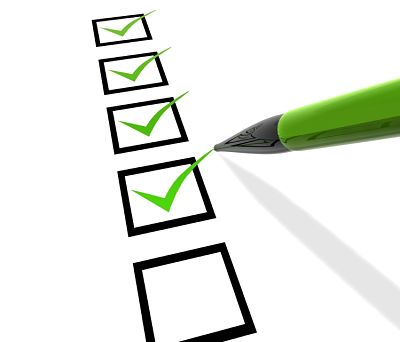 UN GRAN RECURSO:“De Tal Manera Dios Amó el Mundo”
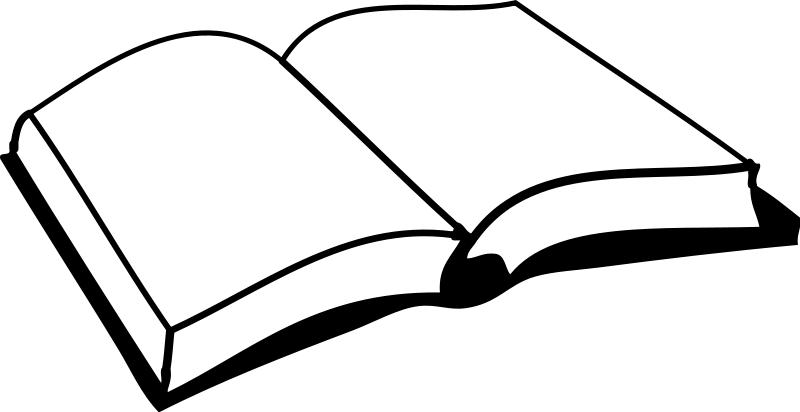 LA PALABRA CRECE- MULTIPLICANDO DISCÍPULOS #7
Para concluir la lección:
El Proyecto Final
El día/la hora de la siguiente clase 
Ver el video para prepararse para la siguiente lección
LA PALABRA CRECE- MULTIPLICANDO DISCÍPULOS #7
El Cierre
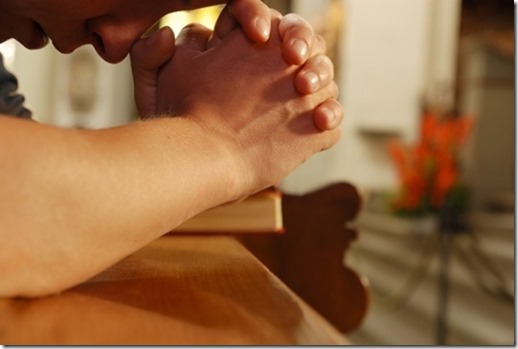 LA PALABRA CRECE- MULTIPLICANDO DISCÍPULOS #7
LECCIÓN 7
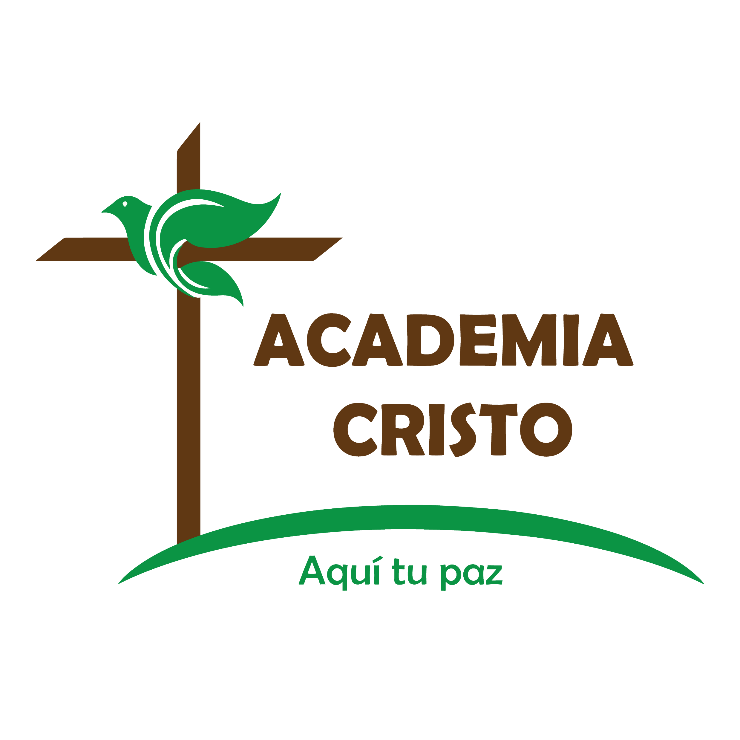 El compañerismo de la iglesia en la práctica para el multiplicador de iglesias